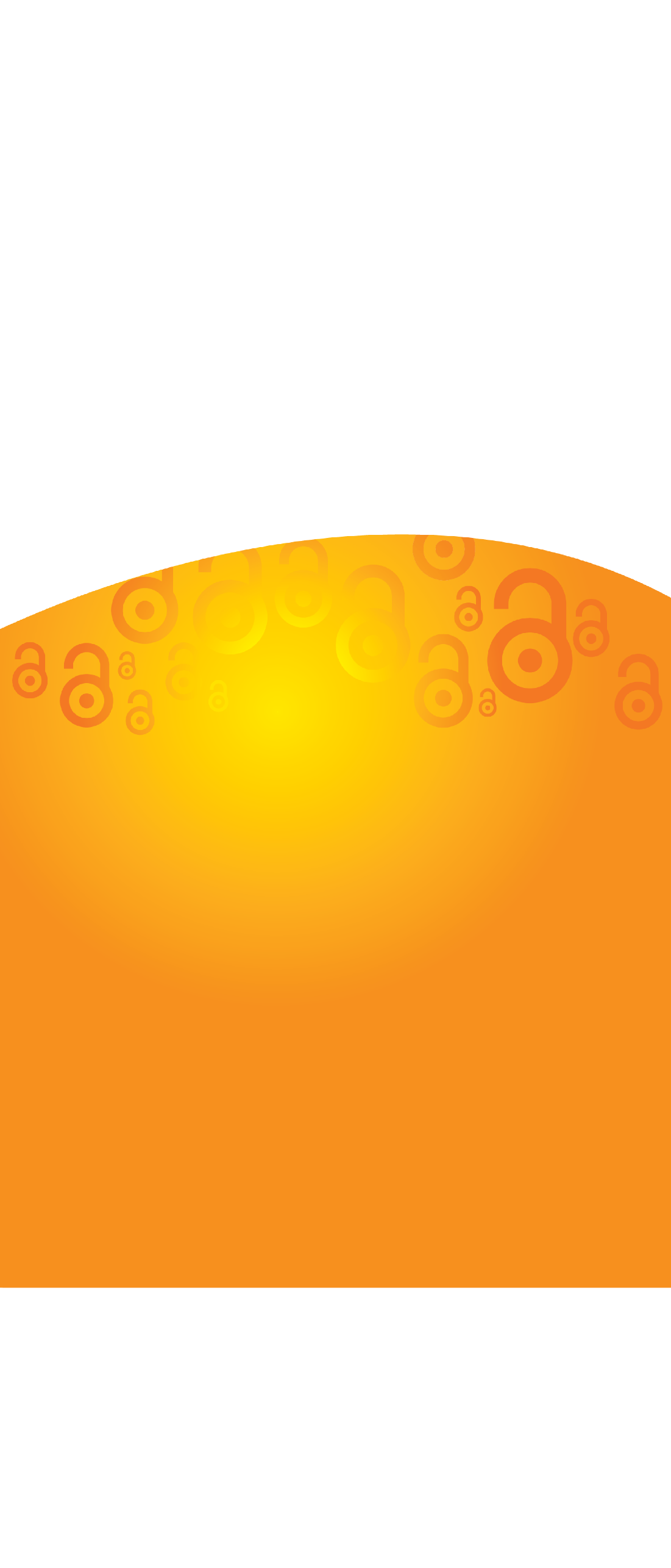 International Open Access Week 2018 Program
at Northern Campus Library, Hokkaido University, Japan










Afternoon Talk on
Open Access and Predatory Journals

			               October 2018
			               Hokkaido University
			               Northern Campus Library
1
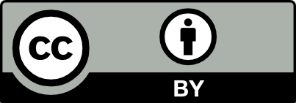 Afternoon Talk on Open Access and Predatory Journals
1. Predatory Journals, Open Access, and us

2. Open Access

3. Predatory Journals

4. Not to be involved in Predatory Journals
    1. Know their features
    2. Check the whitelists by the scholarly publishing industry
    3. Check the scholarly literature databases 
        which have selection criteria
    4. Check blacklists
    5. Verify the metrics which the journals express by themselves

5. Literacy, calm, and communication are important
2
1. Predatory Journals, Open Access, and us
Predatory Journals (in Japanese : 粗悪学術誌, ハゲタカジャーナル) 
 - intend for only revenue from publication fee paid by authors
    > abuse of the business model for Open Access Journals
 - Their peer review is poor/inappropriate, or not done,
    and the quality of published papers is not guaranteed

It has become a hot topic in the press of the Mainichi Shimbun in Japan
* The red underlined parts are trial translations of the headlines

 - 粗悪学術誌 : ネットで急増 査読ずさん，掲載料狙いか 2018-04-03
Predatory Journals rapidly increase on the Internet and take away publication fee through poor peer review.

 - 粗悪学術誌 : 日本から5000本 東大や阪大 論文投稿，業績水増しか 2018-09-03
Predatory Journals published 5000 papers of Japanese institutes, such as Univ. of Tokyo and Osaka Univ, which researchers might use for padding their performance.
　> Hokkaido University is the 7th largest in Japan (74 papers in nearly 15 years)

 - 粗悪学術誌 : 九大が対策 国内初 投稿巡り注意喚起 2018-09-03
Kyushu Univ. takes measures against Predatory Journals the first in Japan, or calls its researchers’ attention to posting papers.

 - 粗悪学術誌 : 対策に大学本腰 聞き取り，投稿ルール 掲載上位の名大，新潟大  2018-10-10
Universities are serious against Predatory Journals. Nagoya Univ. will interview the researchers who submitted papers to those journals. Niigata Univ. will set a rule on posting papers.

> For details, search “Maisaku (毎索)” for “粗悪学術誌”
　　https://dbs.g-search.or.jp/WMAI/WMAI_ipcu_login.html
3
2. Open Access
To publish research works on the Internet 
and make them available for free by everyone

Open Access rate of papers of Hokkaido University
 - 20% of papers published in 1998  >  40% in 2017
Although it has fallen recently at first glance, it will rise after the embargo period 
(1 - 2 years) which publishers set
4
Publication Year
We can check whether a paper is open access on Web of Science by collaborating with ImpactStory (accessed 2018-10-18)
Search Criteria : Indexes=SCI-E, SSCI, A&HCI   Document Types=Article, Review   Organization-Enhanced=Hokkaido University
2. Open Access
    Green Open Access
Readers
Publisher
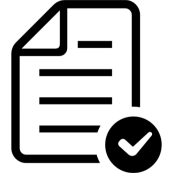 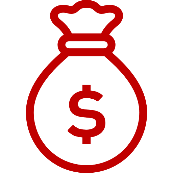 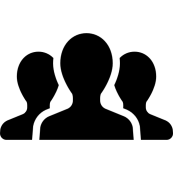 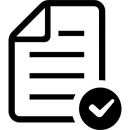 Accept
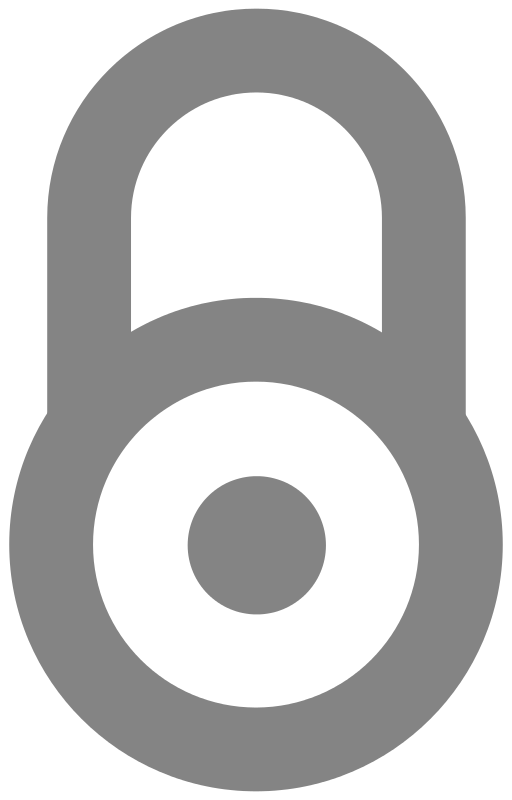 Reviewer
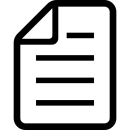 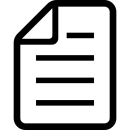 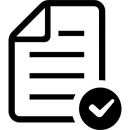 Editor
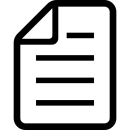 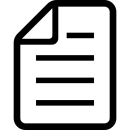 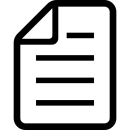 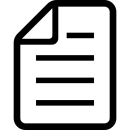 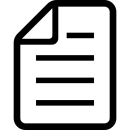 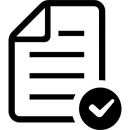 Proofread
Author
Readers
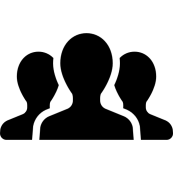 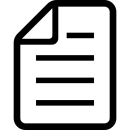 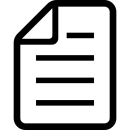 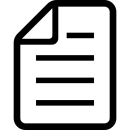 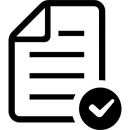 Author’s final manuscript
Institutional
repository
HUSCAP
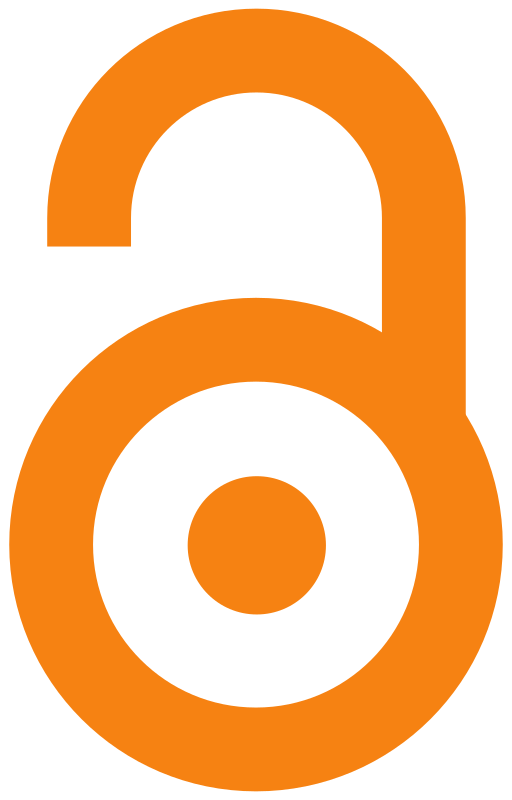 > Please send your final manuscript
    to HUSCAP https://eprints.lib.hokudai.ac.jp
    Library staff will check the copyright and register
    To: repo@lib.hokudai.ac.jp
5
in many cases, after 1 - 2 years since publication
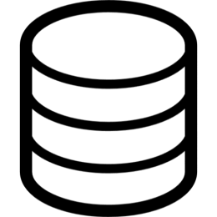 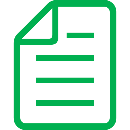 2. Open Access
    Gold Open Access
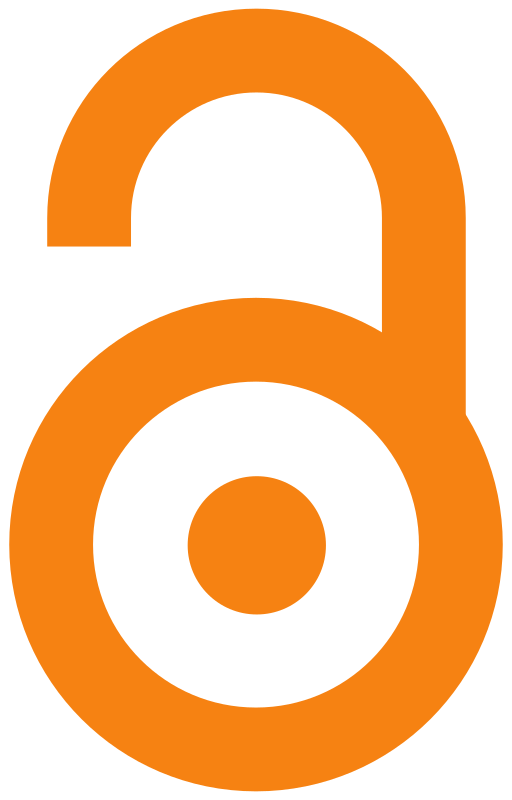 Readers
Publisher
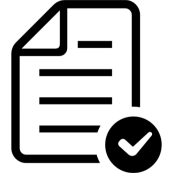 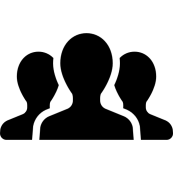 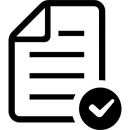 Accept
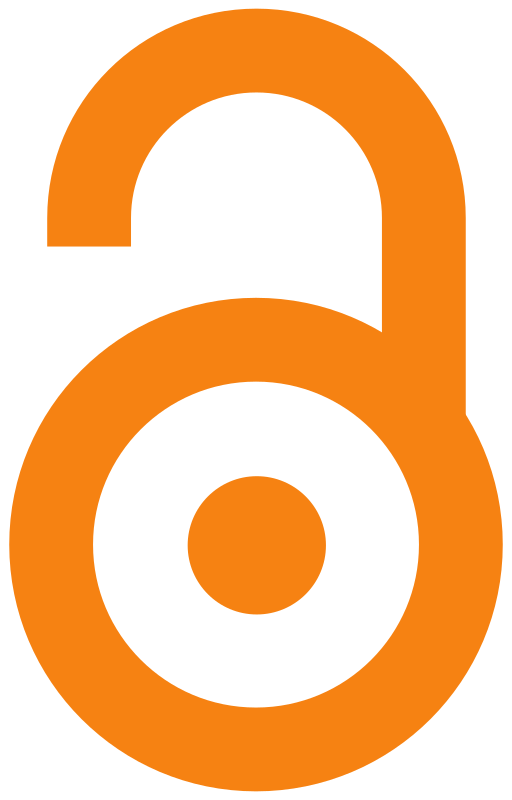 Reviewer
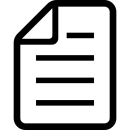 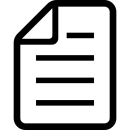 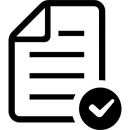 Editor
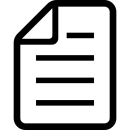 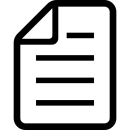 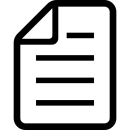 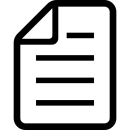 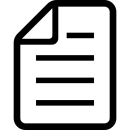 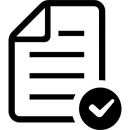 Proofread
Author
Readers
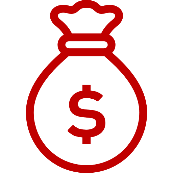 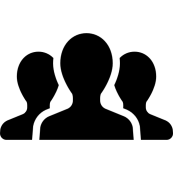 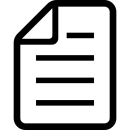 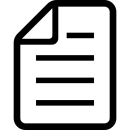 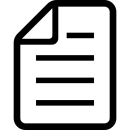 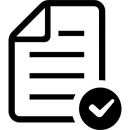 APC : Article Processing Charge
6
> Discounts for Gold Open Access
    https://www.lib.hokudai.ac.jp/en/support/apc
3. Predatory Journals
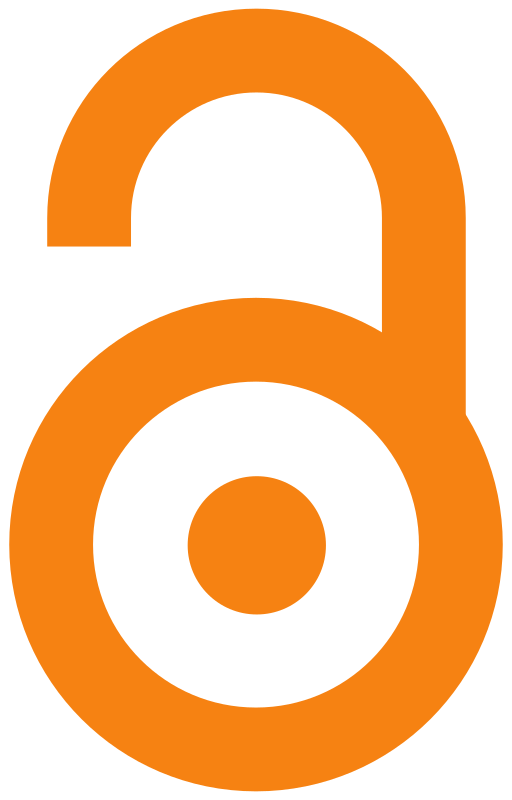 Readers
Predatory
Publisher
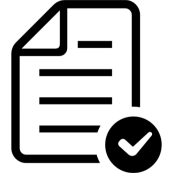 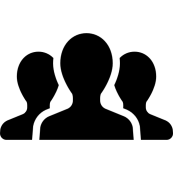 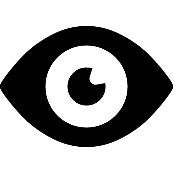 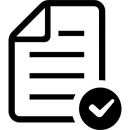 Accept
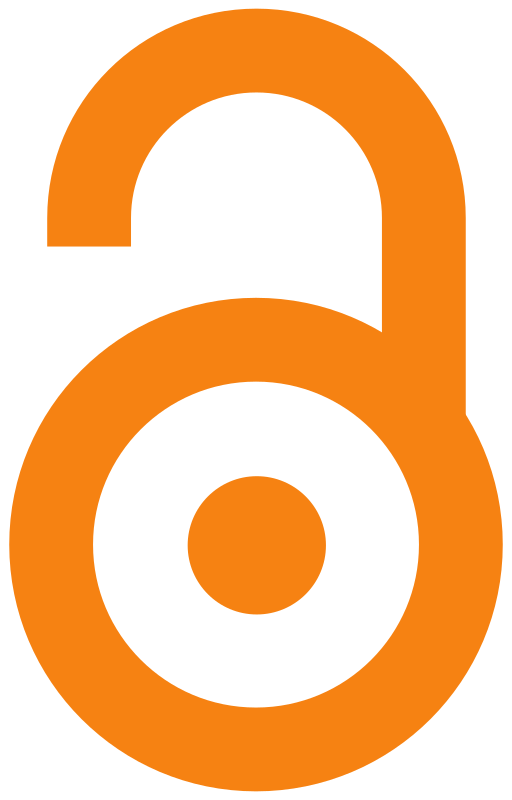 Reviewer?
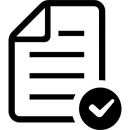 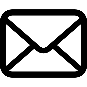 poor and/or
inappropriate
peer review
Editor?
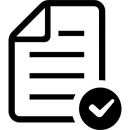 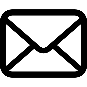 Proofread?
Author
Readers
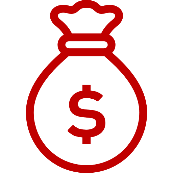 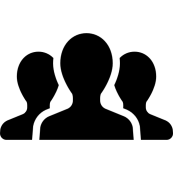 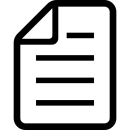 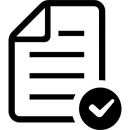 APC : Article Processing Charge
7
Predatory publishers urge authors to post papers for the purpose of their APC
Research works through only inappropriate or poor peer review are published
3. Predatory Journals
    Serious concerns
Doubts on the validity of research works
 - The  research works are less found and less evaluated 
    because scholarly literature databases do not collect them
 - Oversights due to poor peer review may be distributed on Google, etc.

Troubles on paying APC
 - Some cases where billing is more expensive than initially presented APC

Lack of publishing process
 - Some cases where predatory publishers won’t respond to withdrawal of the paper
    > The paper can not be posted to another journal because it becomes “dual submission”
 - Doubts about permanent storage and access of the papers

Damaging social reputation of the author and his university
 - We can know whose papers are published in predatory journals
    because predatory journals are open access and some blacklists are made
 - The cheated APC is originally a public grant
8
4. Not to be involved in Predatory Journals
1. Know their features

2. Check the whitelists by the scholarly publishing industry
    - Committee on Publication Ethics (COPE)
    - Directory of Open Access Journals (DOAJ)

3. Check the scholarly literature databases 
    which have selection criteria
    - Scopus (Elsevier’s database)
    - Web of Science Core Collection (Clarivate Analytics’ database)

4. Check blacklists
  - Beall’s List of Predatory Journals and Publishers, and so on

5. Verify the metrics which the journals express by themselves
9
4. Not to be involved in Predatory Journals
    1. Know their features
13 features of Potential Predatory Journals
Shamseer, Larissa, et al. “Potential predatory and legitimate biomedical journals: can you tell the difference? A cross-sectional comparison.” BMC medicine 15.1 (2017): 28.
https://doi.org/10.1186/s12916-017-0785-9
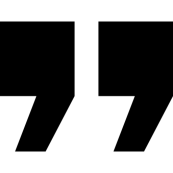 The scope of interest includes non-biomedical subjects alongside biomedical topics

The website contains spelling and grammar errors

Images are distorted/fuzzy, intended to look like something they are not, or which are unauthorized

The homepage language targets authors

The Index Copernicus Value is promoted on the website

Description of the manuscript handling process is lacking
Manuscripts are requested to be submitted via email

Rapid publication is promised

There is no retraction policy

Information on whether and how journal content will be digitally preserved is absent

The Article processing/publication charge is very low (e.g., < $150 USD)

Journals claiming to be open access either retain copyright of published research or fail to mention copyright

The contact email address is non-professional and non-journal affiliated (e.g., @gmail.com or @yahoo.com)
10
4. Not to be involved in Predatory Journals
    2. Check the whitelists by the scholarly publishing industry
Committee on Publication Ethics (COPE) - Members
https://publicationethics.org/members
12,036 journals (including non-OA journals) join COPE
(accessed 2018-10-23)
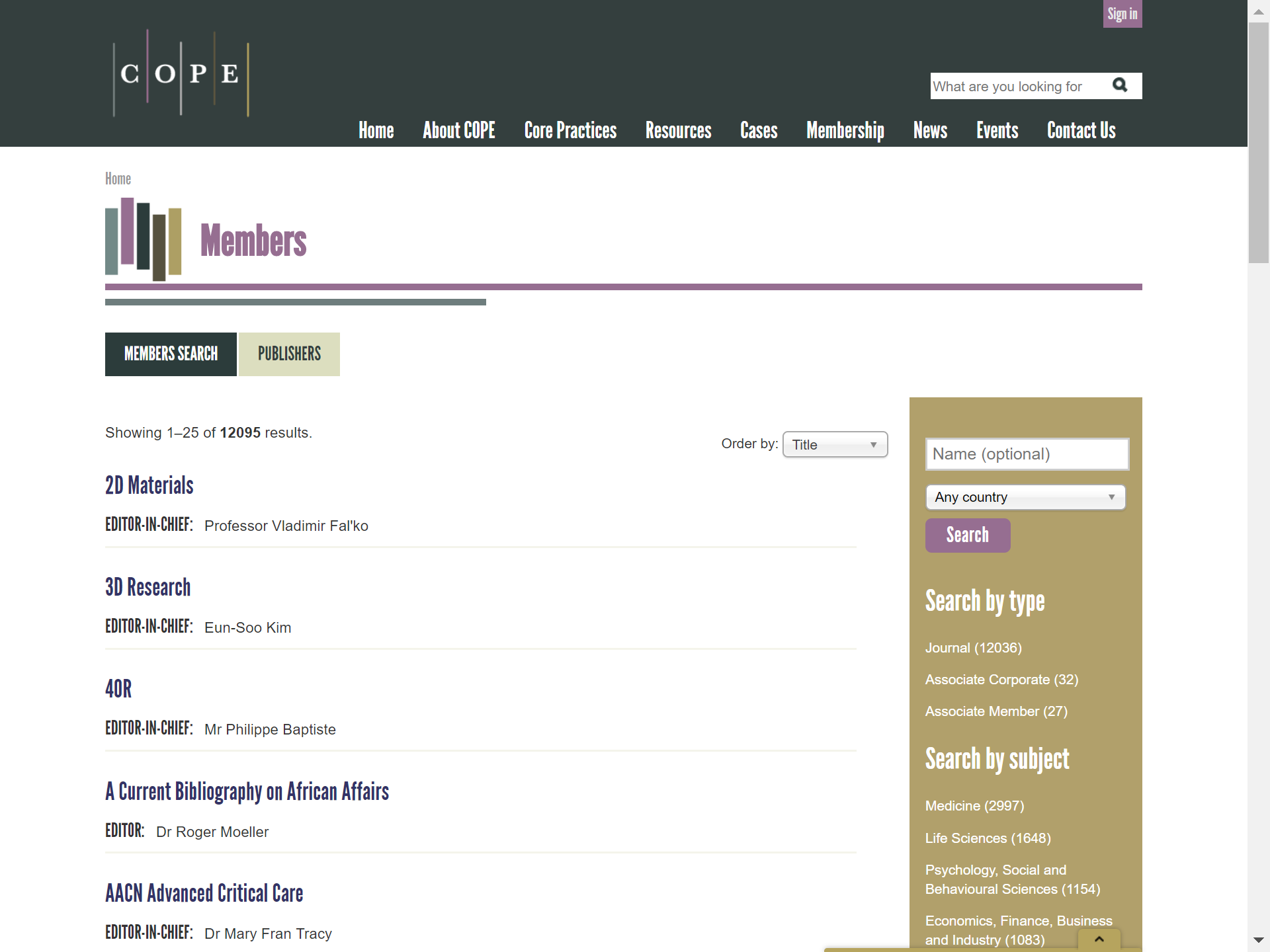 11
4. Not to be involved in Predatory Journals
    2. Check the whitelists by the scholarly publishing industry
Directory of Open Access Journals (DOAJ)
https://doaj.org
12,917 peer-reviewed OA journals pass the rigorous screening and are registered
(accessed 2018-10-23)
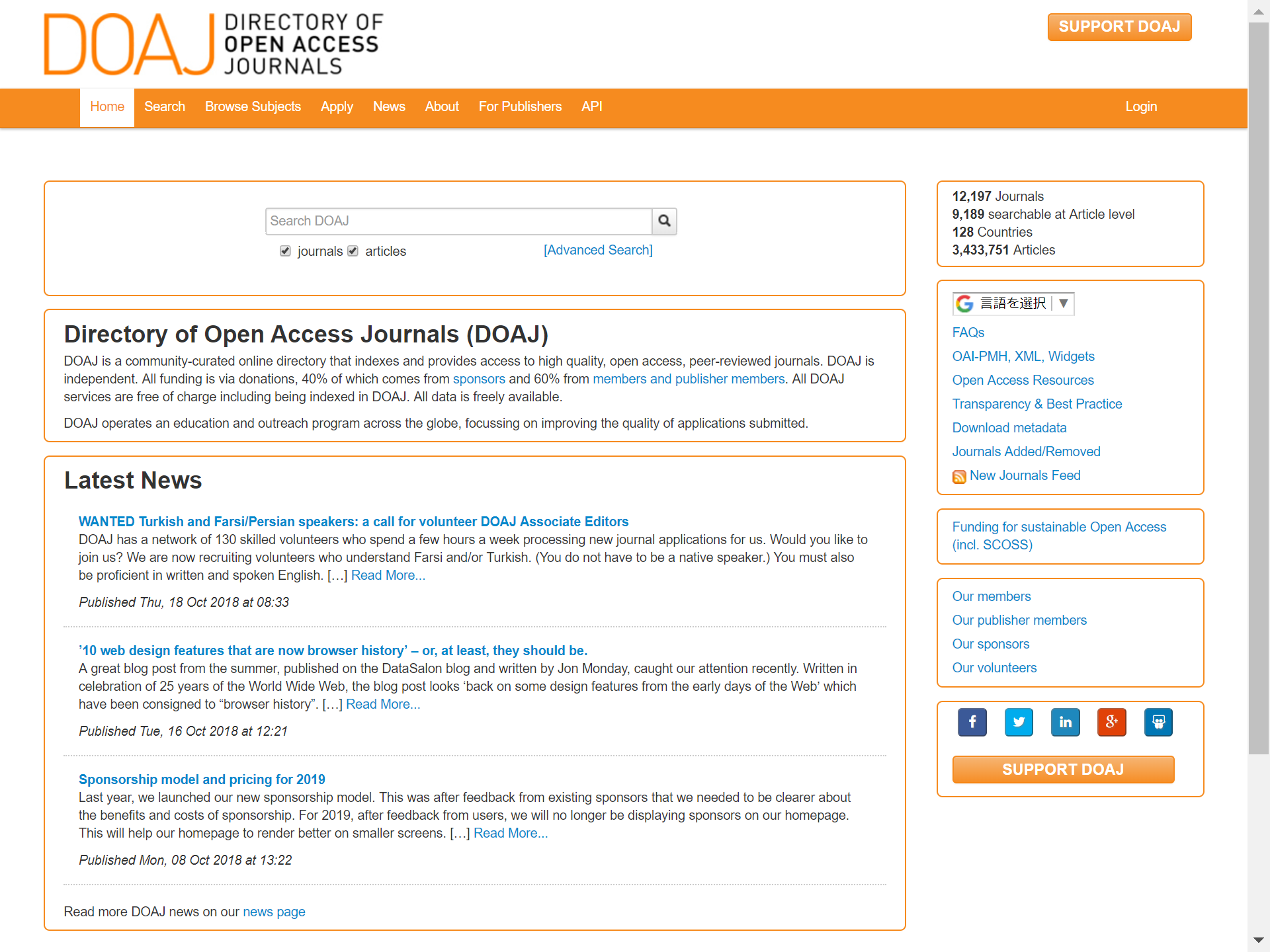 12
4. Not to be involved in Predatory Journals
    3. Check the scholarly literature databases which have selection criteria
Scopus
https://www.scopus.com/sources
- World’s largest scholarly literature database
- selects 24,683 peer-reviewed (active) journals
- Hokkaido University does not subscribe,
   but we can check its covered journals on the Internet
* The number of its journals is based
   on the title list described in the next slide
(accessed 2018-10-22)
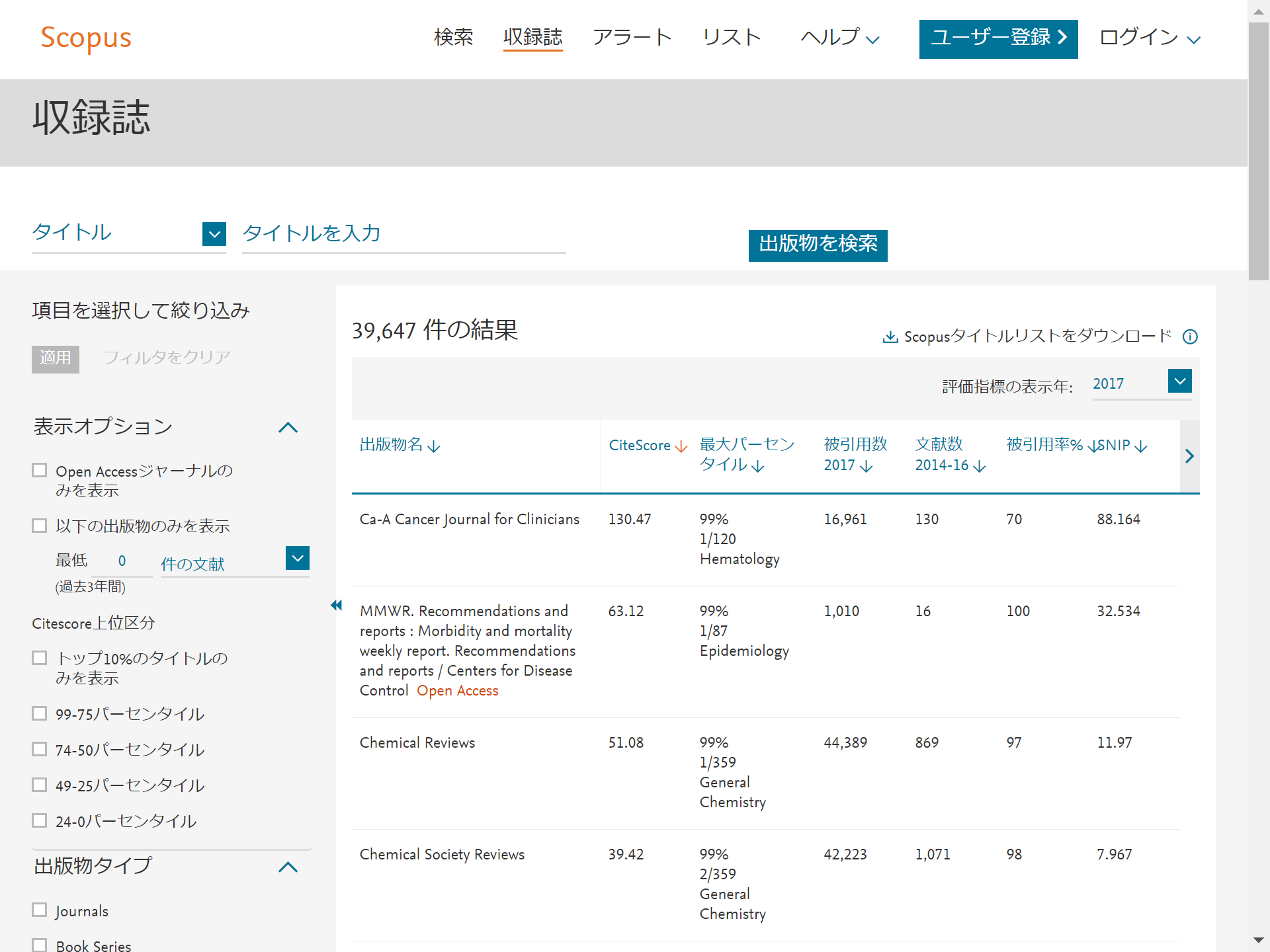 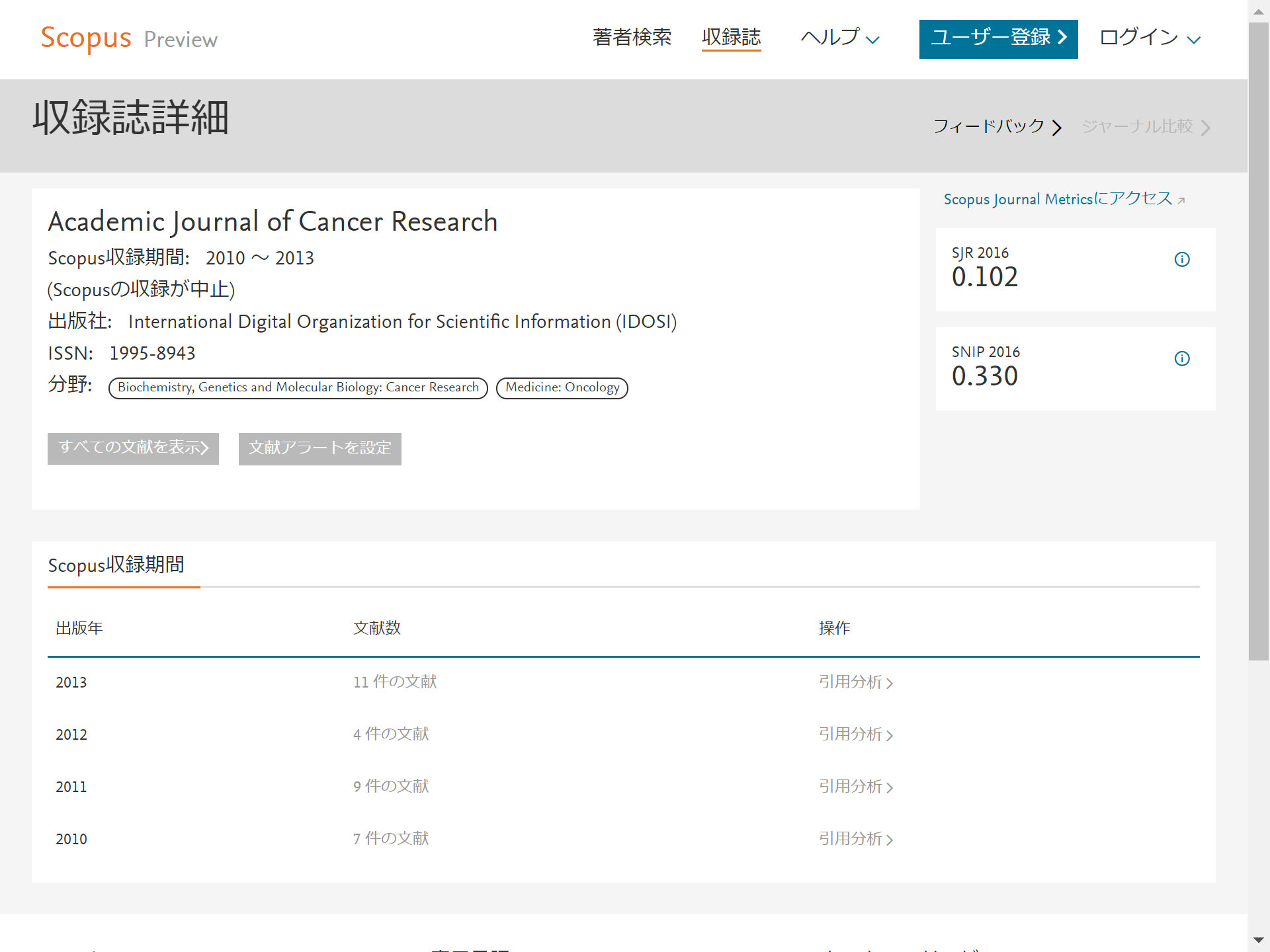 Note that inactive and/or discontinued journals also are hit here
* There are reasons for discontinuation
13
4. Not to be involved in Predatory Journals
    3. Check the scholarly literature databases which have selection criteria
Scopus - the Source title list / the Scopus Discontinued titles list
https://www.elsevier.com/solutions/scopus/how-scopus-works/content
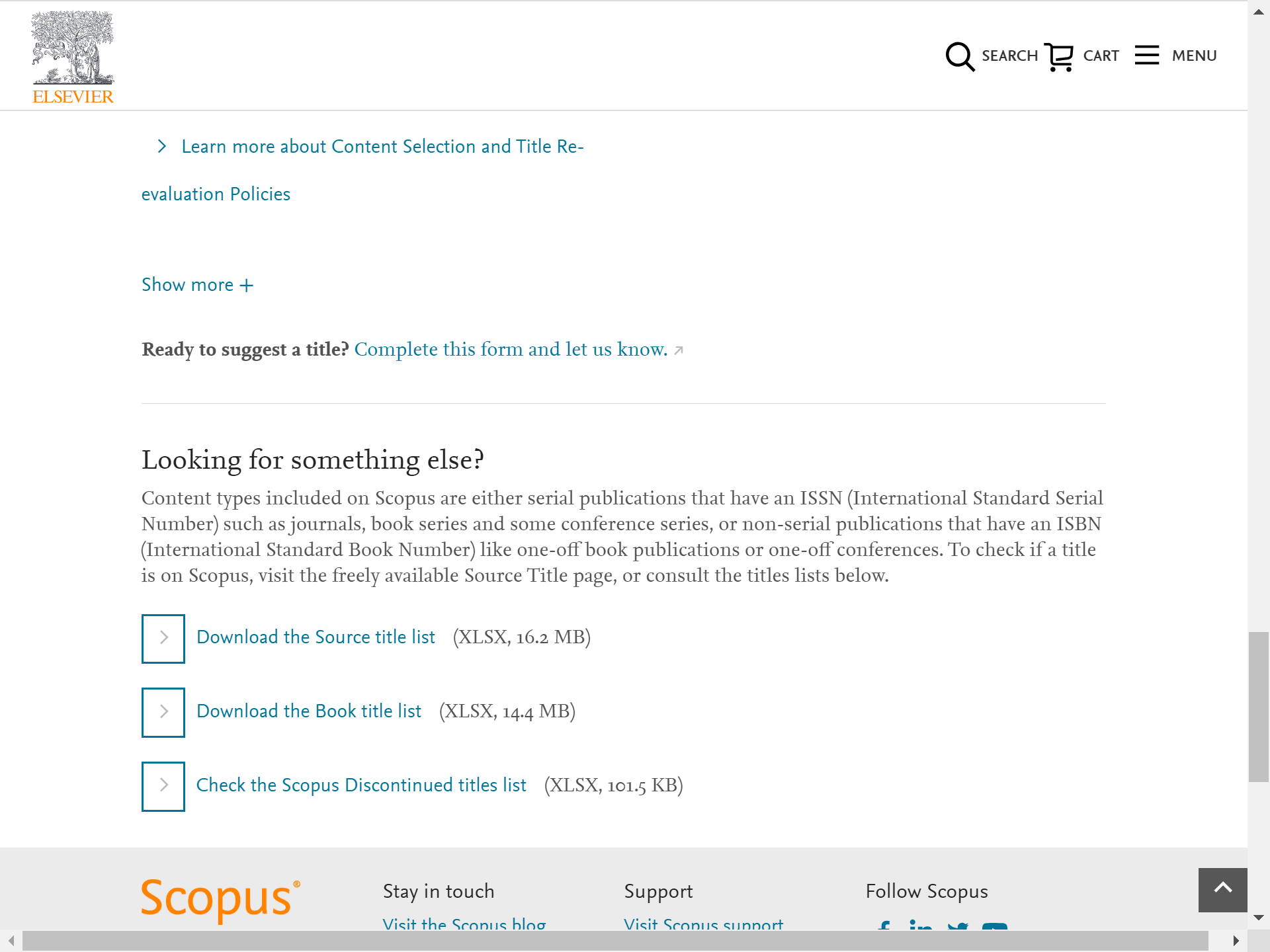 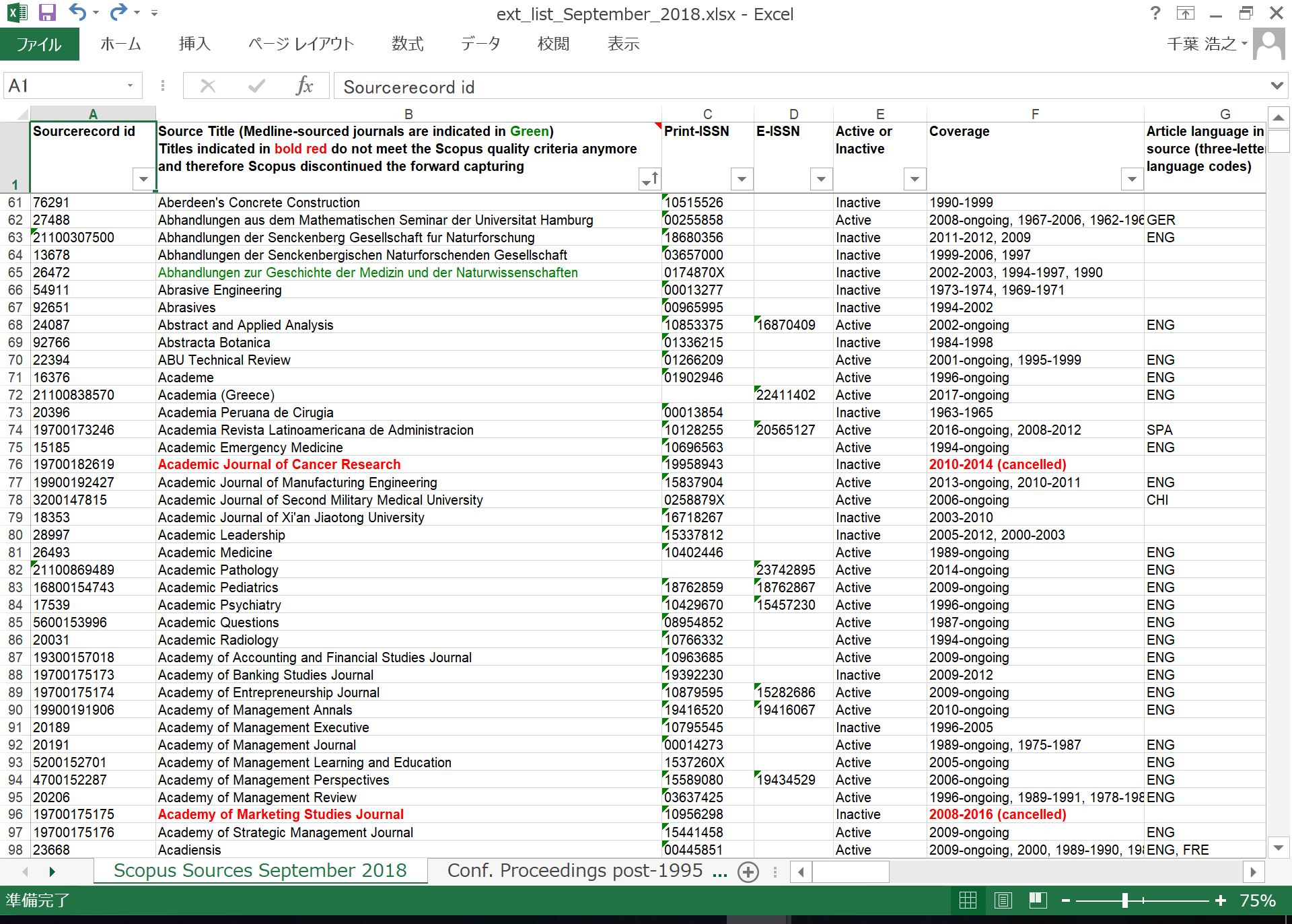 You can download the title list (including cancelled titles) and the discontinued title list 
from the bottom of the link above
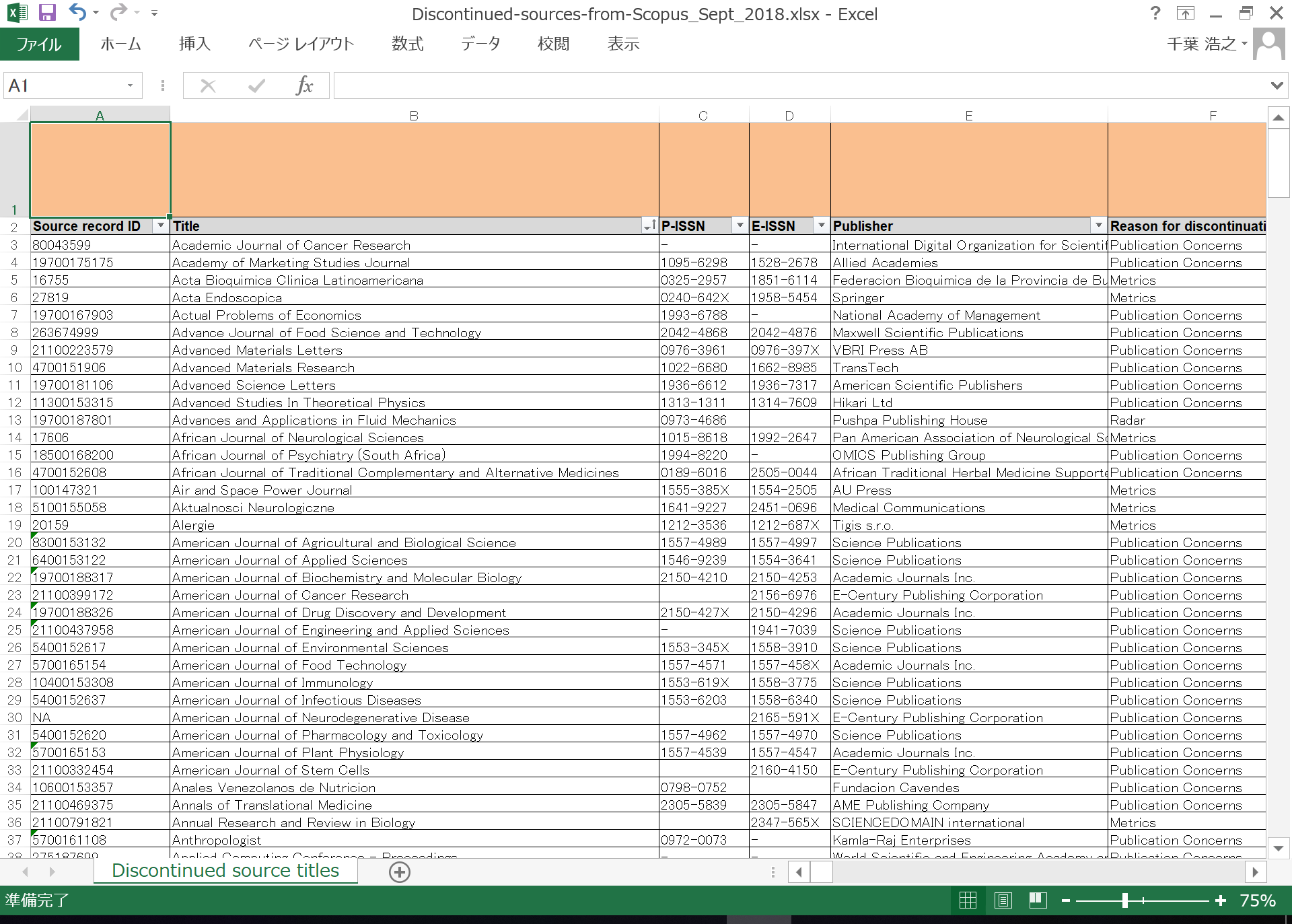 14
4. Not to be involved in Predatory Journals
    3. Check the scholarly literature databases which have selection criteria
Web of Science Core Collection - SCI-E, SSCI, A&HCI, & ESCI
http://webofknowledge.com/wos
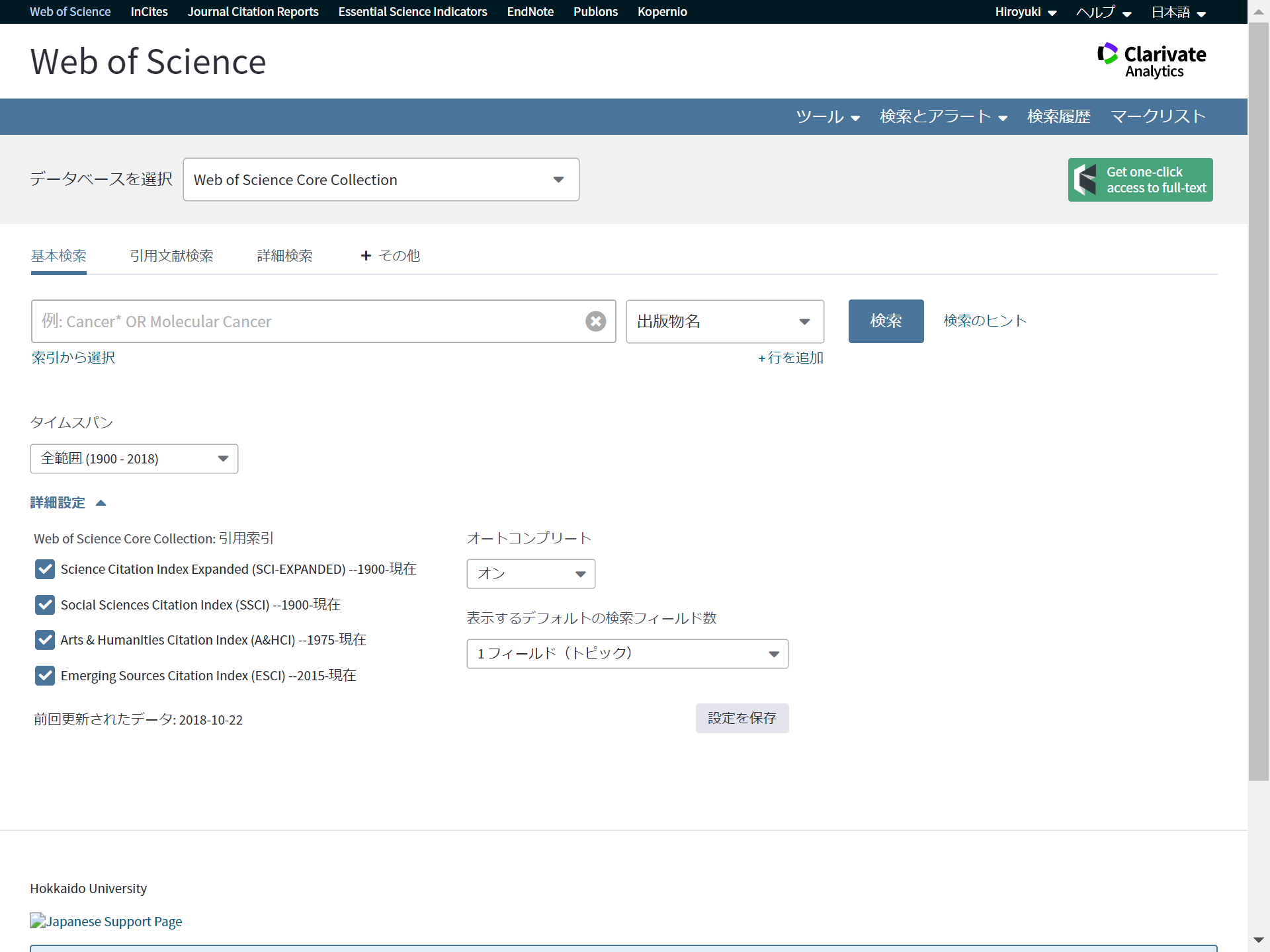 - World’s largest scholarly literature database
- All the index files of journals are available in Hokkaido University
- famous for its rigorous selection criteria
- The collection has covered 20,687 peer-reviewed journals
   by the addition of the new index file, ESCI since 2015
* The number of the covered journals is based 
   on the Master Journal List described on the next slide
(accessed 2018-10-22)
15
Web of Science by Clarivate Analytics
4. Not to be involved in Predatory Journals
    3. Check the scholarly literature databases which have selection criteria
Web of Science - Master Journal List
http://mjl.clarivate.com
On the Internet we can check the journals covered by Web of Science Core Collection,
and also the journals of other index files,
whose criteria differ from the collection above
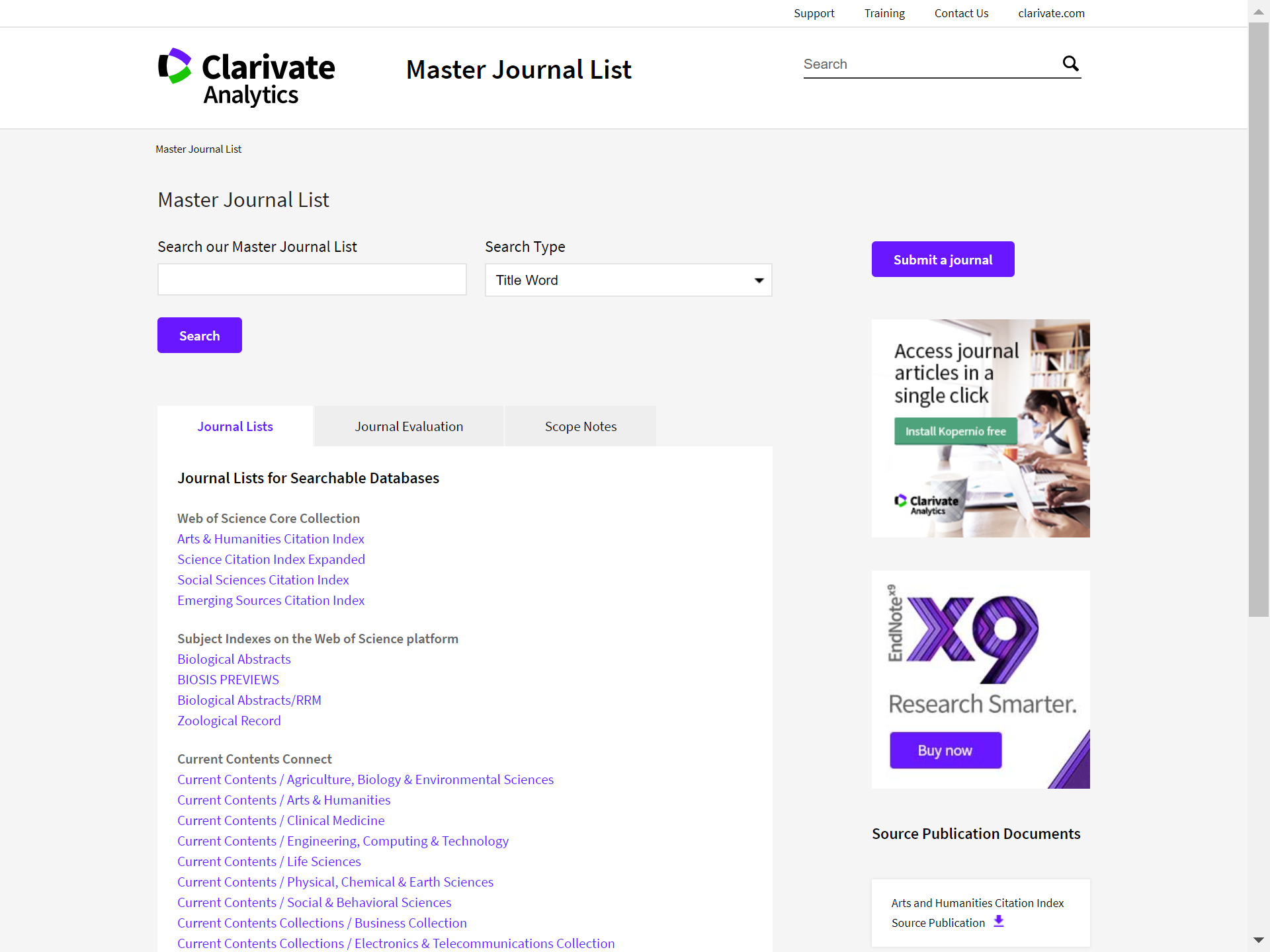 16
4. Not to be involved in Predatory Journals
    4. Check blacklists
Beall's List of Predatory Journals and Publishers
https://beallslist.weebly.com
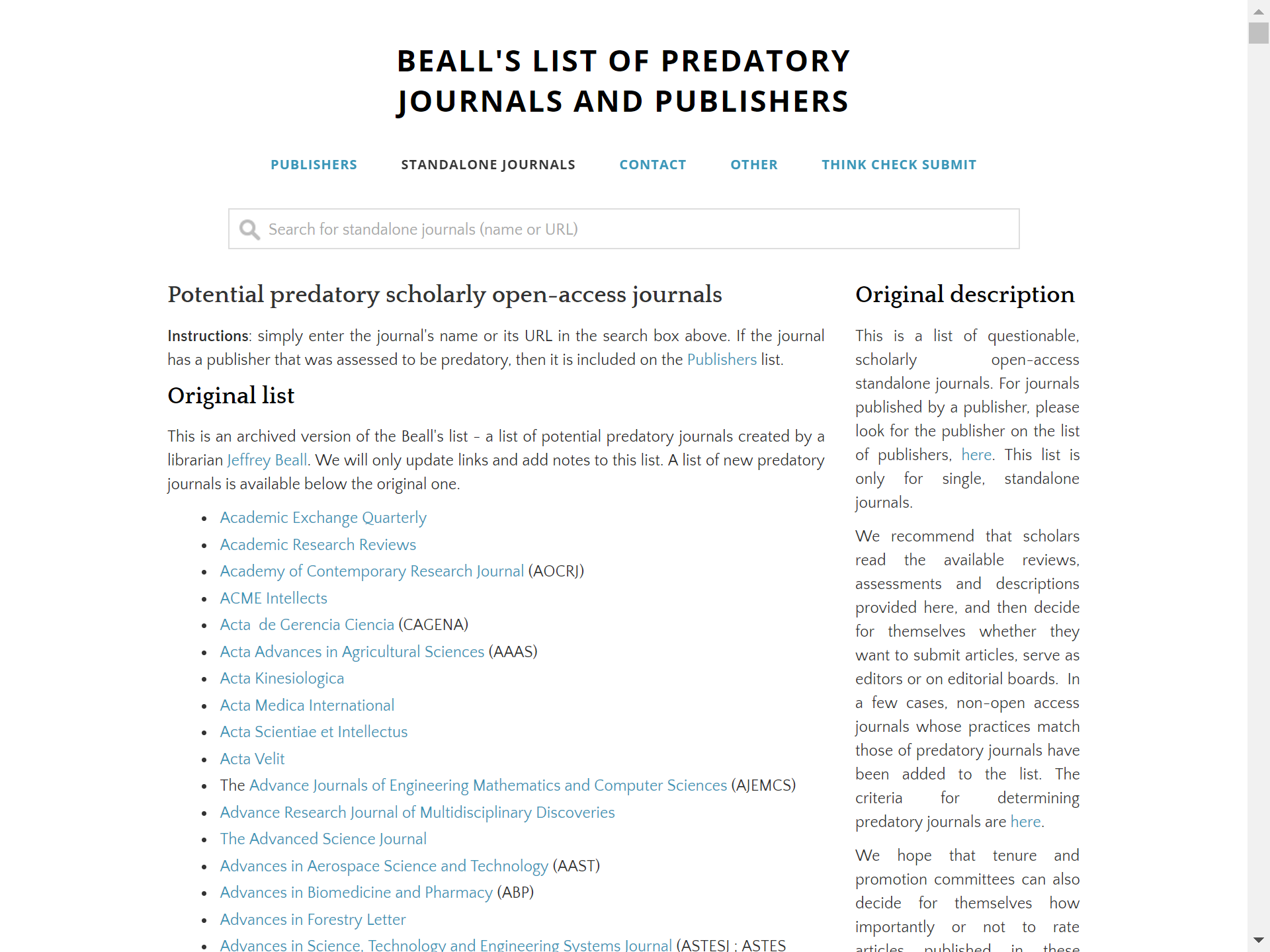 - An anonymous postdoctoral researcher has taken over 
   the list of potential predatory journals and publishers, 
   which had been published by Jeffrey Beall, 
   a university librarian and now closed.
- This consists of (Beall’s) Original list and Update
17
4. Not to be involved in Predatory Journals
    4. Check blacklists
Other blacklists
 - Stop Predatory Journals
　　https://predatoryjournals.com
　the archive of the Beall’s list?
　no update since Feb. 2017?
- Cabell’s Blacklist (& Whitelist)
　　https://www2.cabells.com/about-blacklist
　　https://www2.cabells.com/about-whitelist
　charged
   (only institutional subscriptions)
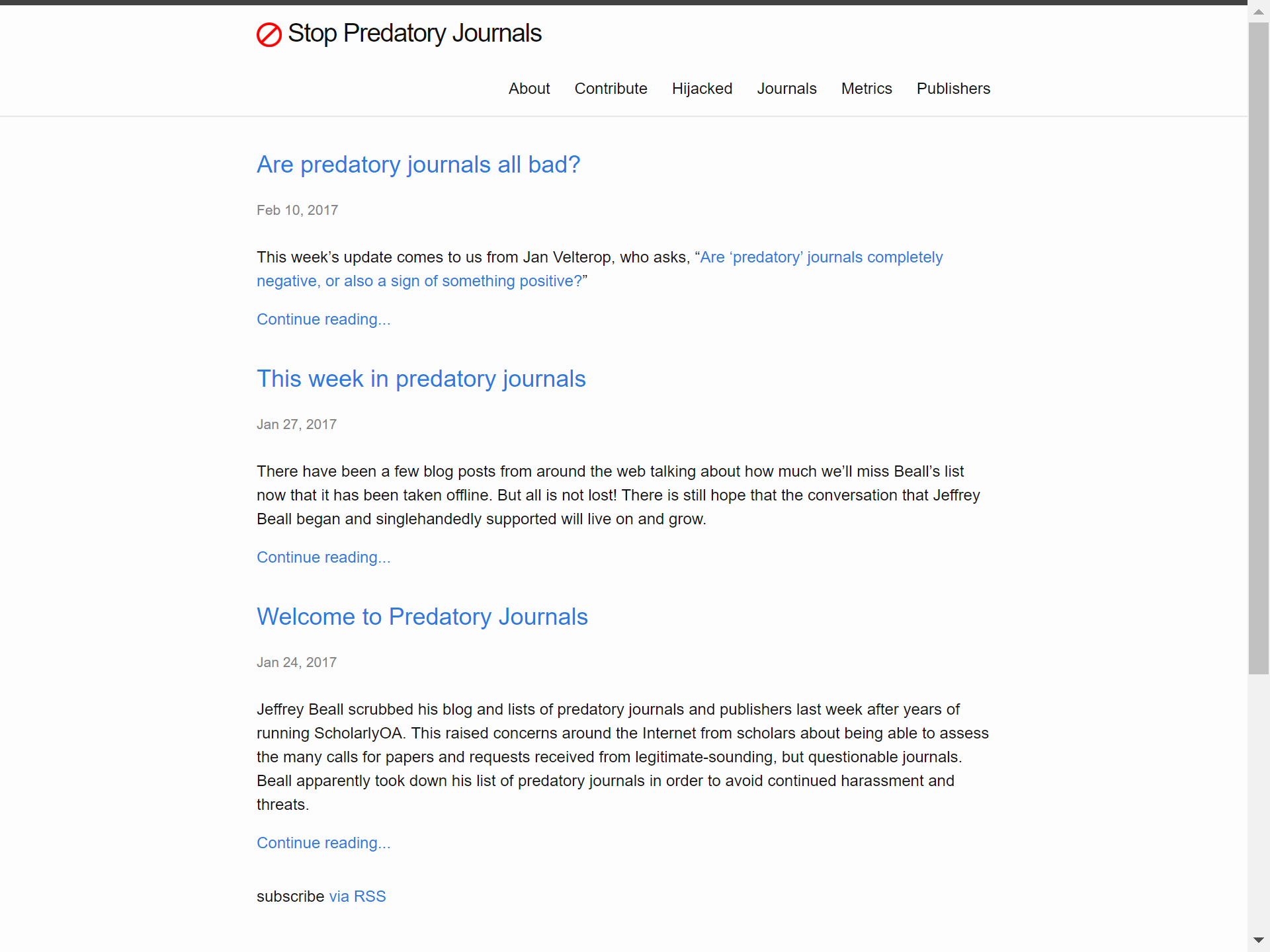 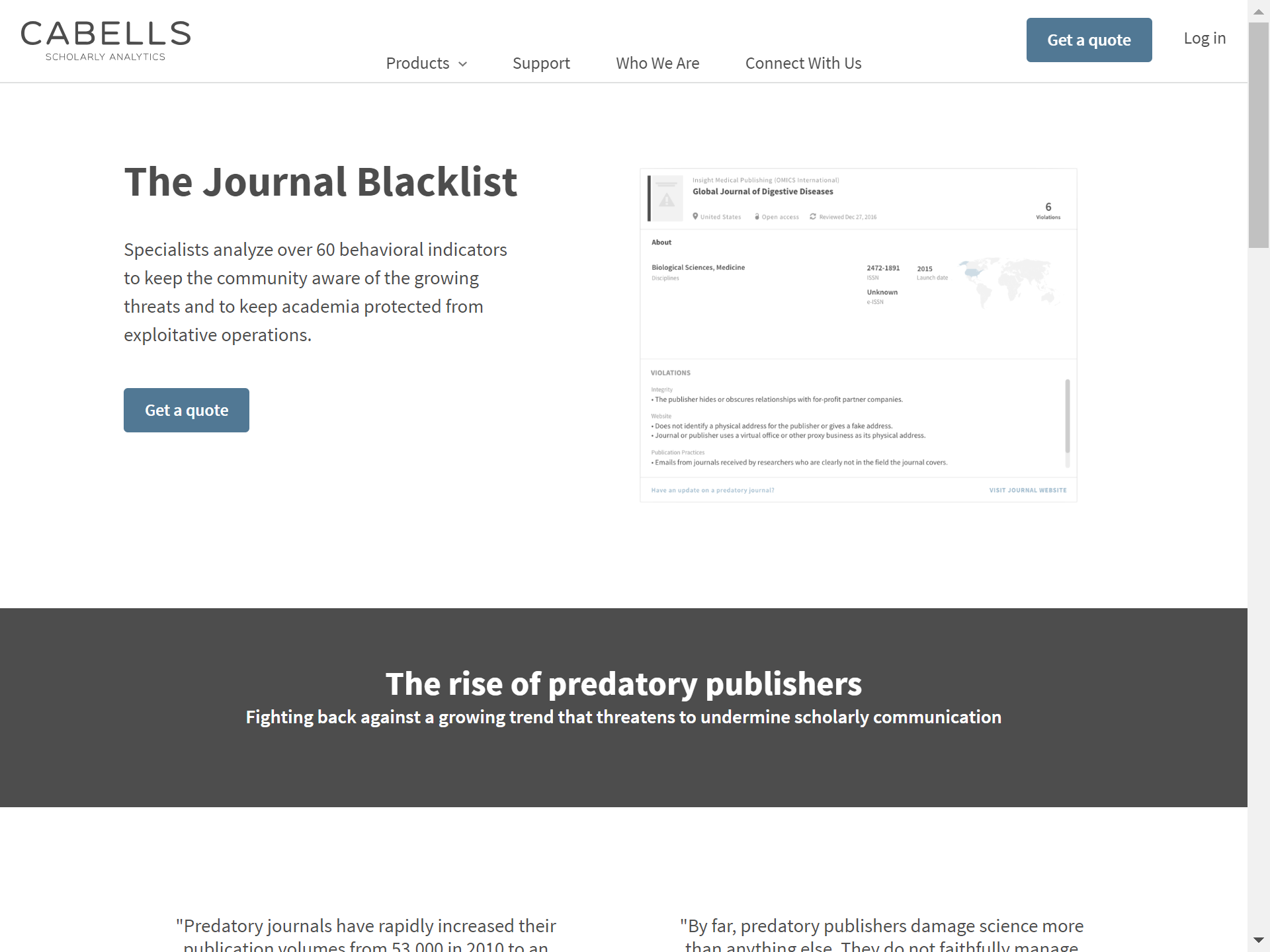 18
4. Not to be involved in Predatory Journals
    5. Verify the metrics which the journals express by themselves
Journal Impact Factor : JIF, one of the most famous metrics
 - calculated and provided by Clarivate Analytics
 - for only the journals covered by SCI-E or SSCI of Web of Science Core Collection 
    (i.e. top journals of natural science or social sciences)
 - The first JIF of a journal needs 3 years from the first issue

 - We can check JIF on Journal Citation Reports (JCR)
　　http://jcr.incites.thomsonreuters.com
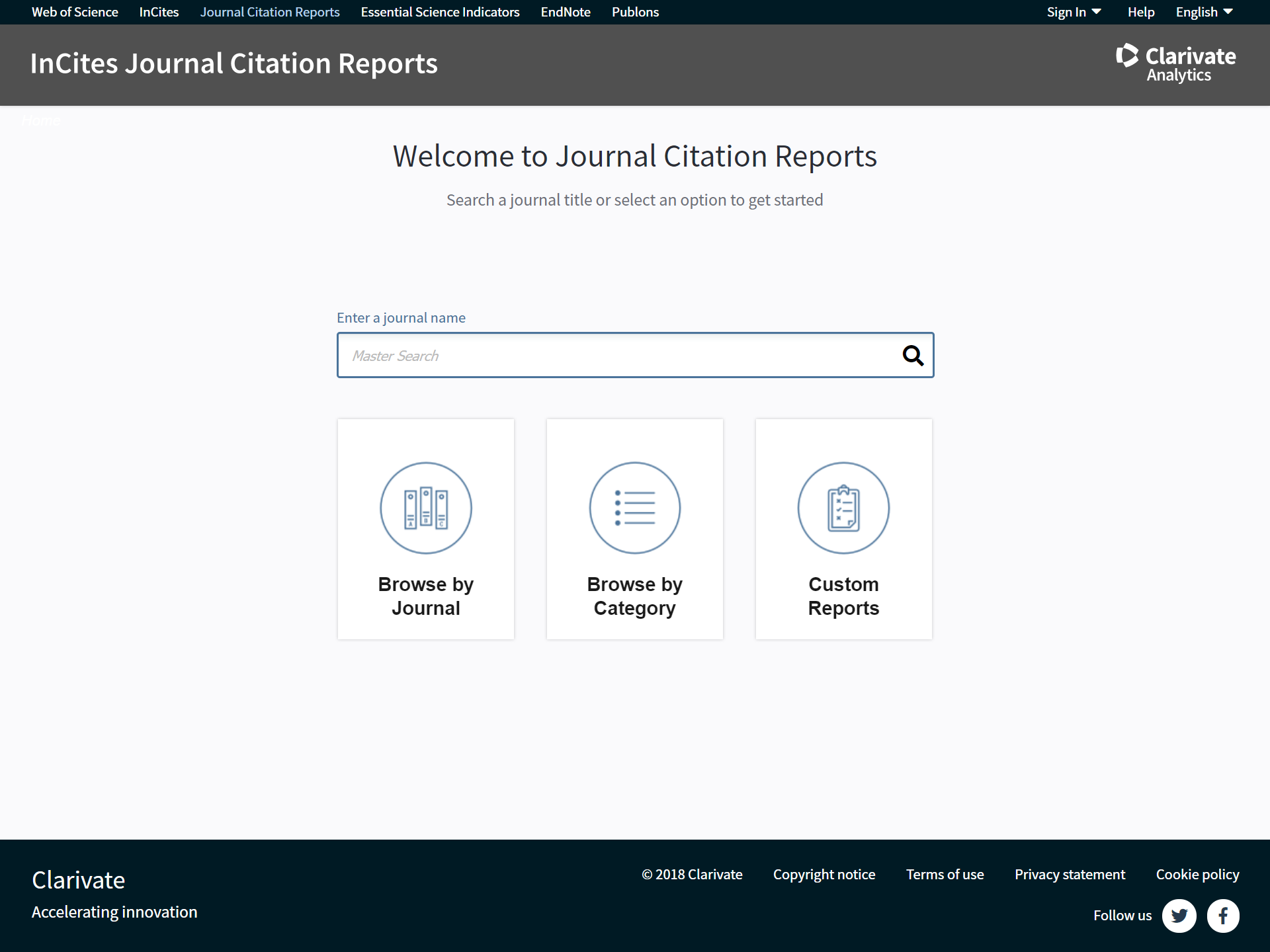 19
Journal Citation Reports by Clarivate Analytics
4. Not to be involved in Predatory Journals
    5. Verify the metrics which the journals express by themselves
Various impact factors are mentioned,
but neither is the JIF of Clarivate Analytics at least
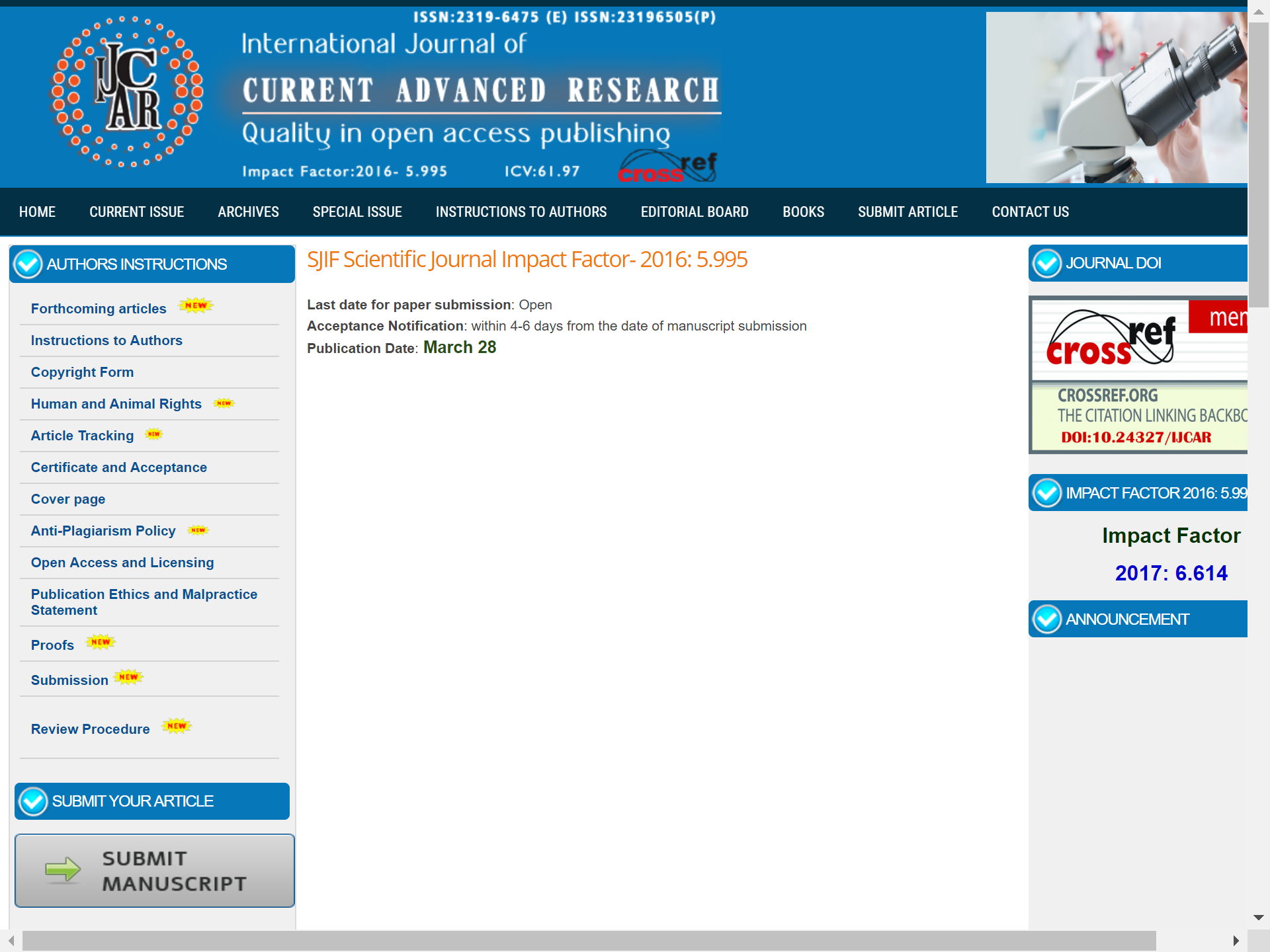 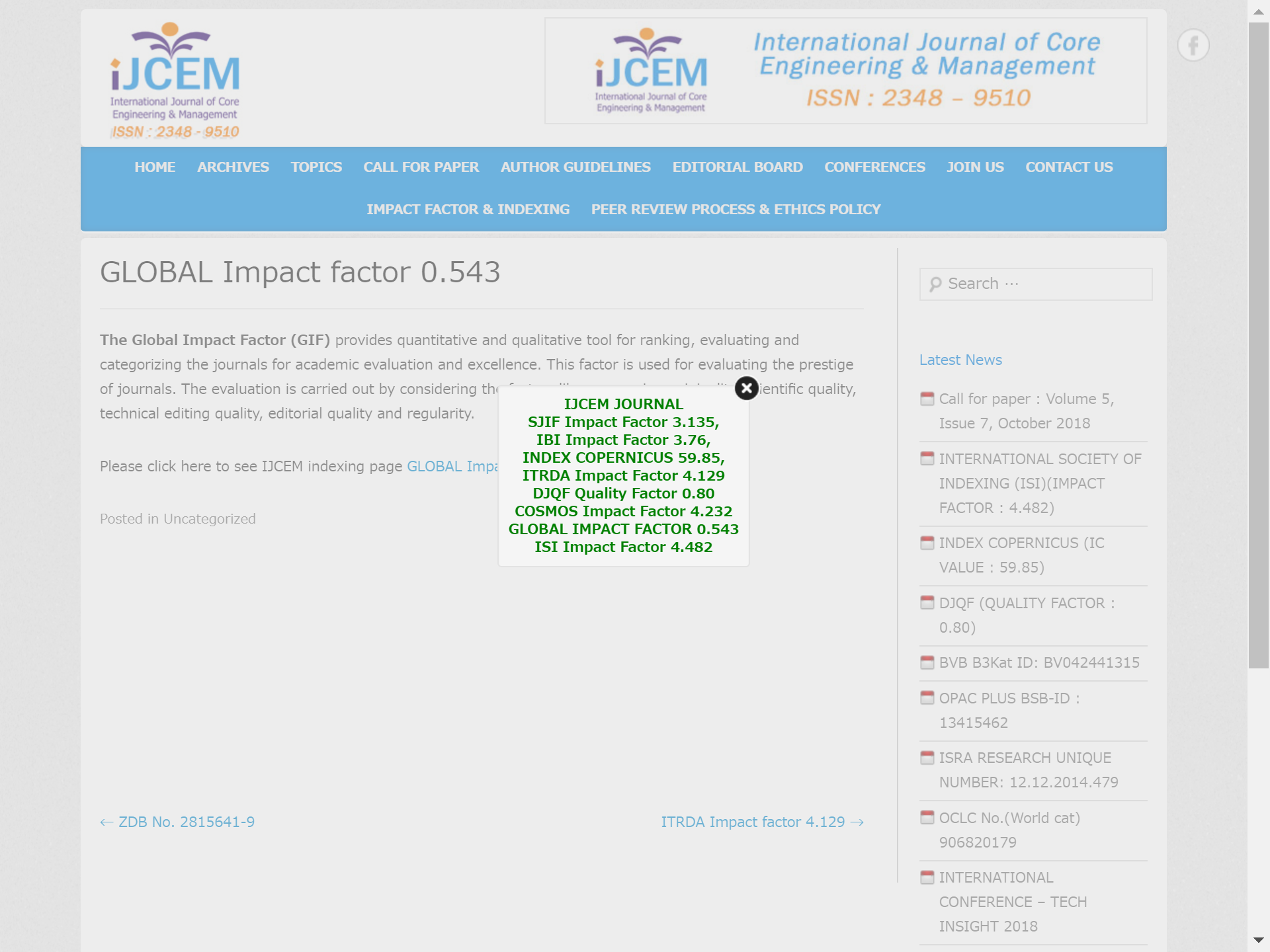 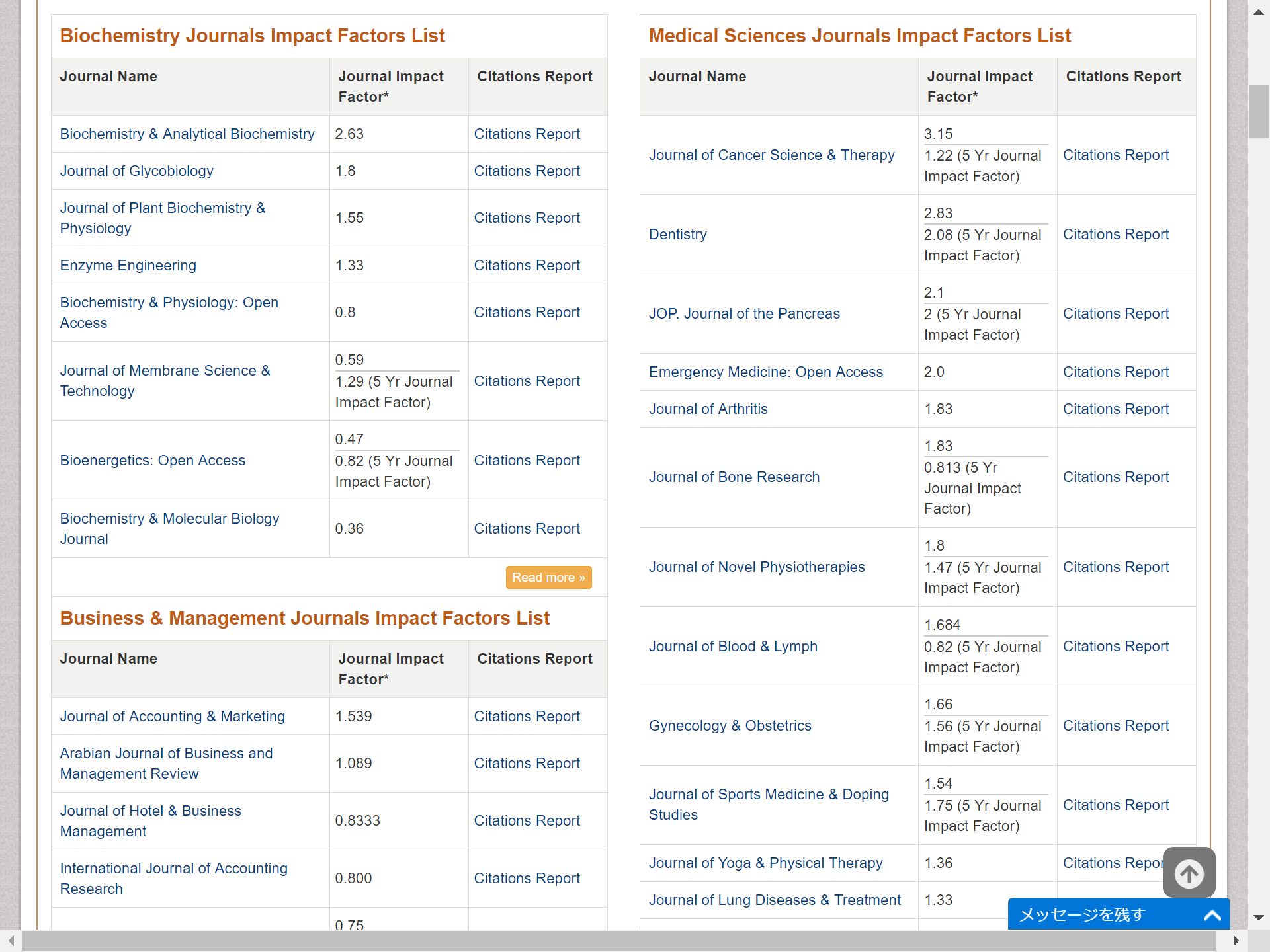 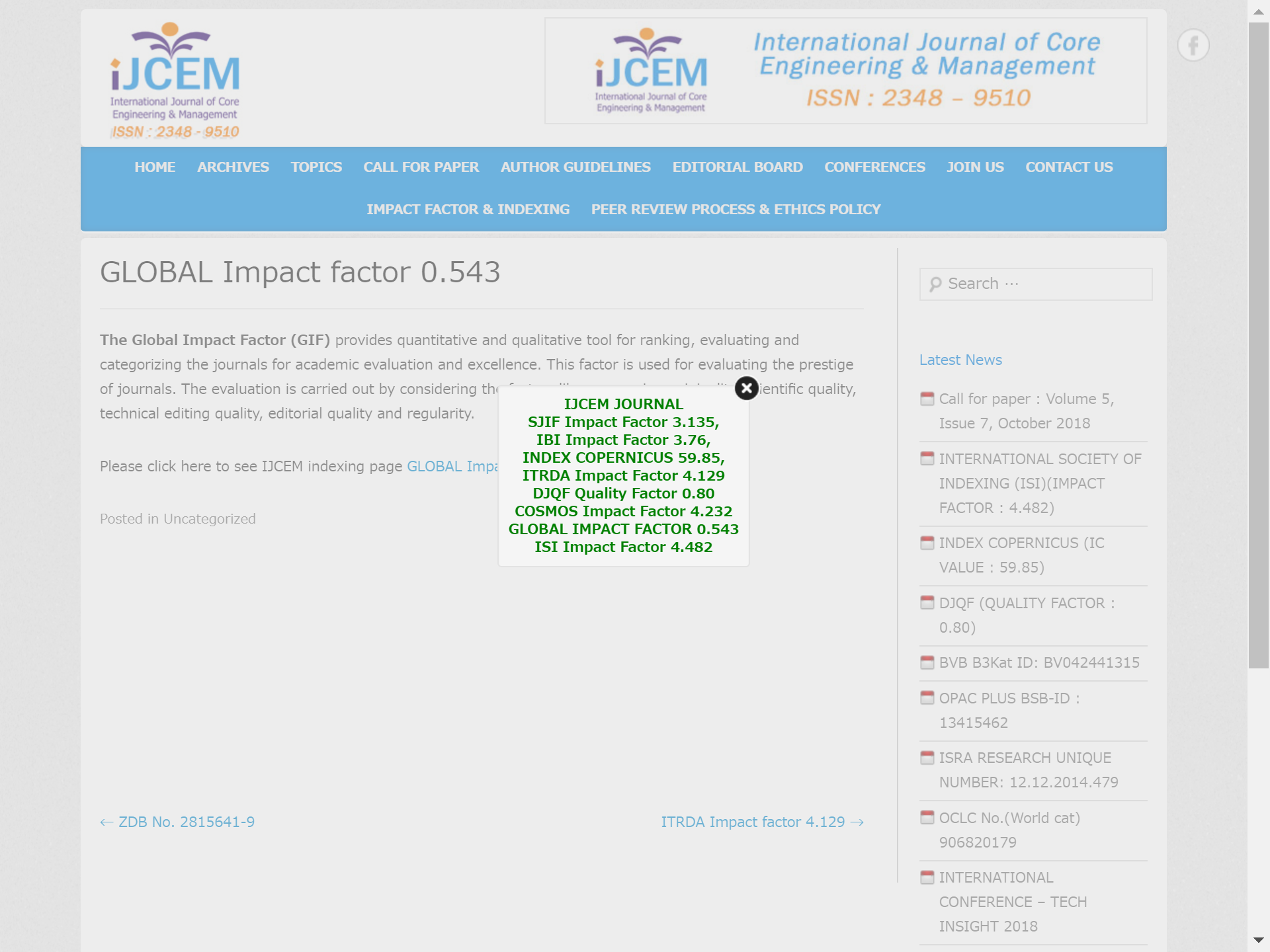 - “Open Access Journal Impact Factors” of the OMICS Journals
- According to the description at the bottom of the webpage,
   It is based on Google Scholar Citation Index
20
5. Literacy, calm, and communication are important
Think. Check. Submit.
https://thinkchecksubmit.org
http://thinkchecksubmit.org/translations/japanese









I think the followings are important:
 - beware sweet words
    (excessively flattering call for papers, too short publication process)
 - do not lose to the pressure of “Publish or perish”
 - consult with your boss and colleagues (and also library staff!)
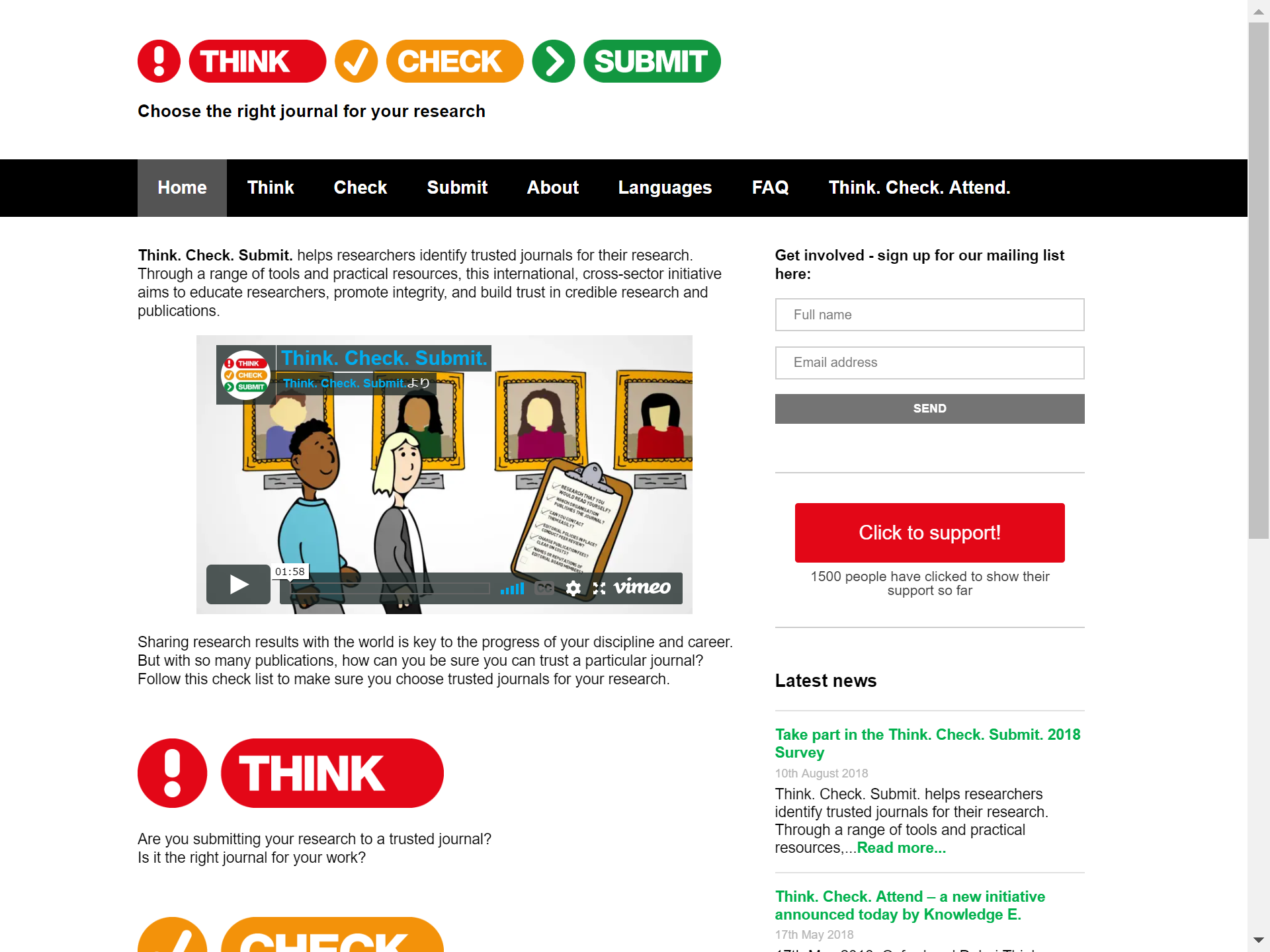 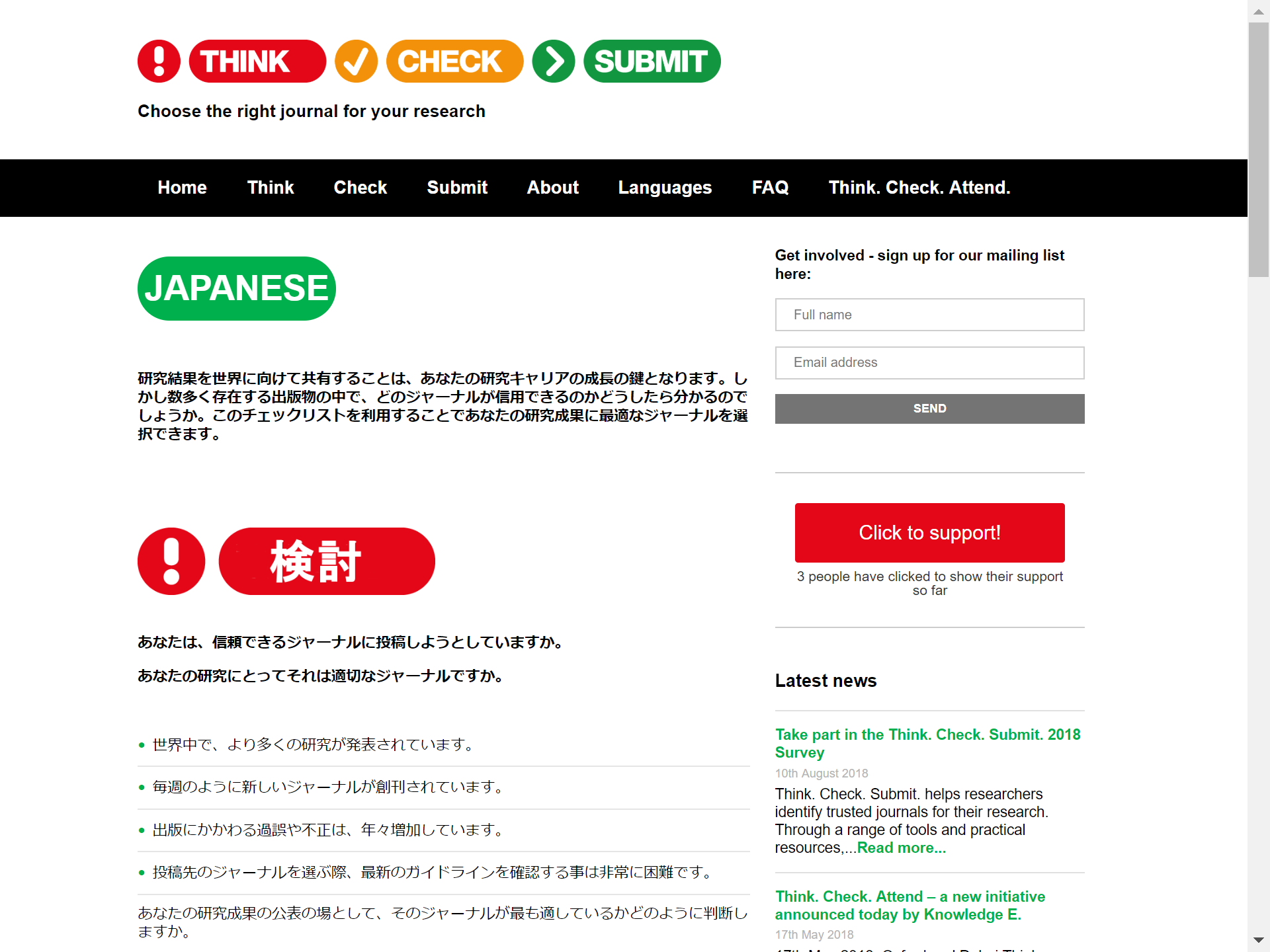 21
ASK
ME
ANYTIME:
kitacam@lib.hokudai.ac.jp
22